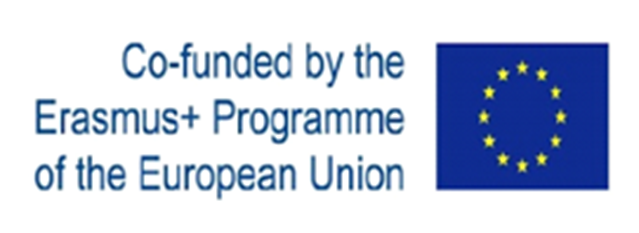 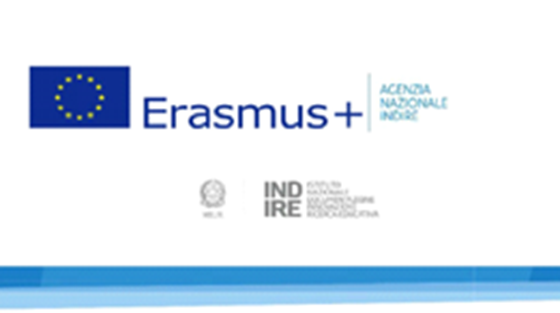 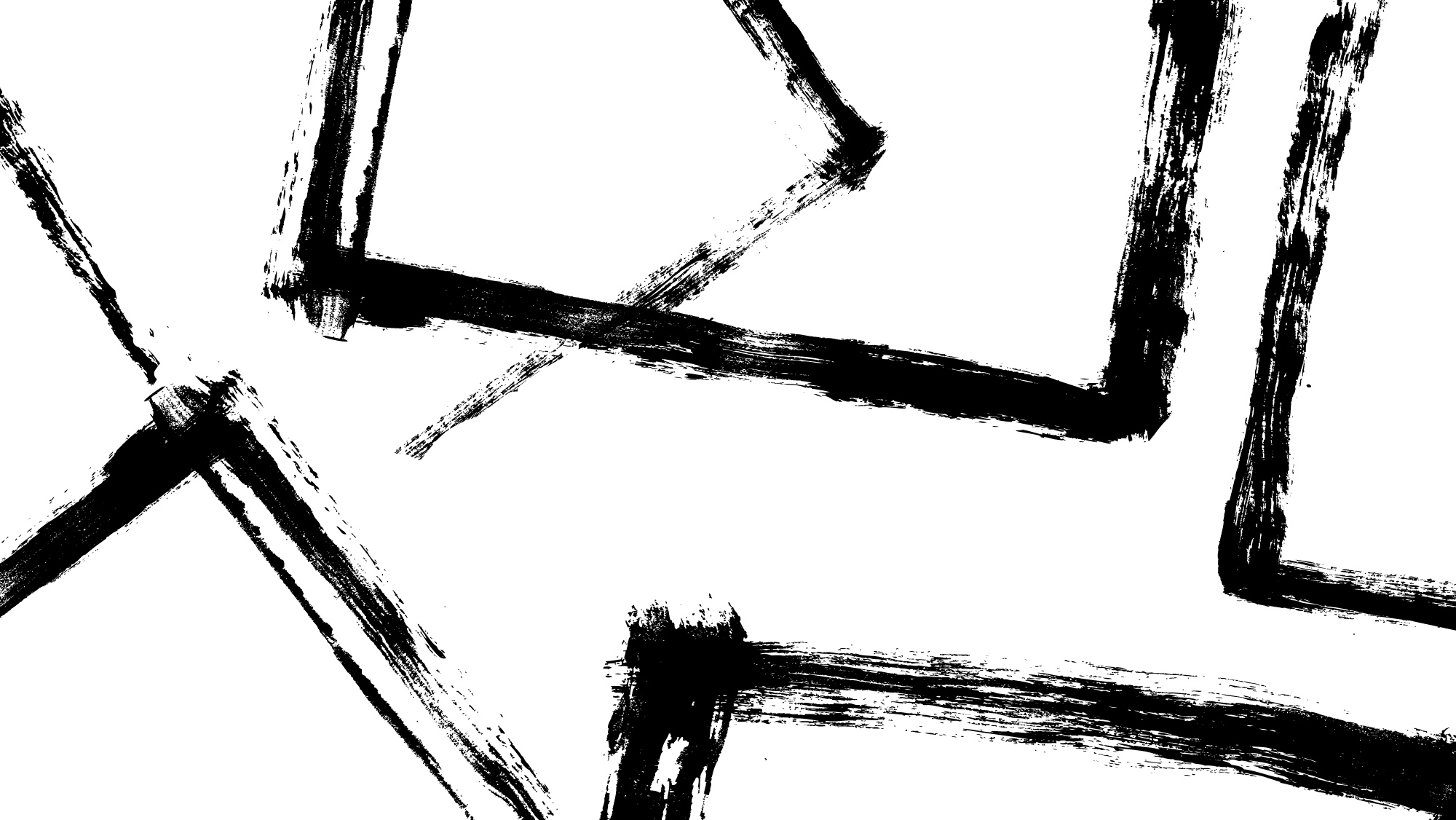 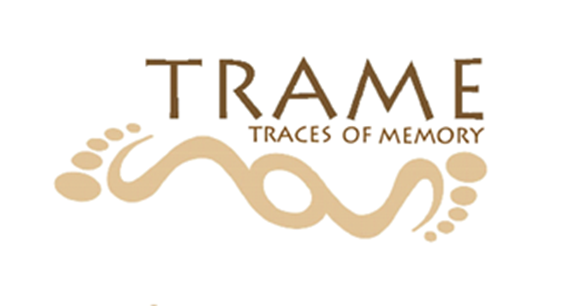 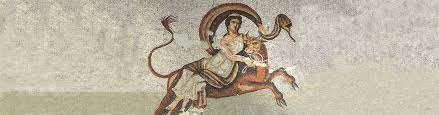 MITI DI FONDAZIONE:L’ENEIDE
Tutor: prof.ssa Barbara Tarquini,
4F 2021/2022: Giorgia Carocci, Luce Adami, Bianca Stenico, Ginevra Terranera, Bruna Pezzulli, Emma Acqauro
L’Eneide
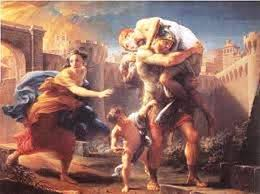 L’Eneide è un poema epico scritto dal poeta Publio Virgilio Marone, commissionato da Mecenate per legittimare l’autorità della Gens Iulia, tra il 29 a.C. ed il 19 a.C.
Racconta il viaggio di Enea, un giovane guerriero, figlio di Anchise ed Afrodite, ben voluto e protetto dagli dei.
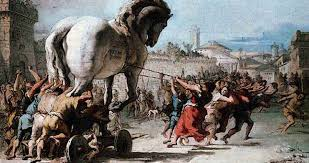 Il suo viaggio inizia a seguito della disastrosa caduta di Troia, dove inizialmente vuole morire insieme ai suoi compagni; ma gli appare la madre Afrodite, che gli assegna il compito di cercare con i pochi superstiti la salvezza in una nuova patria. Caricatosi sulle spalle il padre Anchise e portato con sé il figlio Ascanio, inizia il suo viaggio.
LA TRACIA
La prima tappa del viaggio dell'eroe è la Tracia, dove parla con l’ombra di Polidoro, figlio di Priamo, mandato dal padre presso il re Polimnestore perché si salvasse assieme a una discreta parte del tesoro troiano. 
Alla notizia della caduta di Troia, però, Polimnestore lo fece uccidere per impadronirsi del suo oro.
 Enea, rimasto colpito e costernato, parte da quel luogo, perché chi vi regna non ha rispetto per le leggi, né divine né umane.
L'ISOLA DI DELO
Qui l’oracolo di Apollo esorta l’eroe a cercare la sua antica patria. Si dirige quindi verso l’isola di Creta, dove crede si trovi la sua terra natia. 
Ma non era quella la terra che l’oracolo aveva indicato: questo è quanto viene espresso dai Penati a Enea in sogno. 
Enea riprende la via del mare, ma durante la traversata del mar Ionio Era scatena contro i profughi una violenta tempesta, che spinge le navi sulle spiagge delle isole Stròfadi, dove le Arpie, guidate da Celeno, contaminano i cibi dei Troiani e li costringono subito alla partenza.
L'EPIRO
Enea fa allora rotta verso l’Epiro, dove regna Eleno, figlio di Priamo, che come Cassandra ha il dono della profezia. Egli è partito da Troia come schiavo di Neottolemo, detto anche Pirro, figlio di Achille; con lui c’è anche Andromaca divenuta schiava del guerriero dopo essere stata la sposa di Ettore, l’eroe troiano più valoroso.
Neottolemo si stanca presto di Andromaca e la cede in sposa a Eleno. Quando Neottolemo viene ucciso, gli abitanti di quel luogo chiedono a Eleno di diventare il loro re. Enea è preso da una grande tristezza per Eleno. Andromaca è impietrita per il dolore e vive solo dei ricordi del passato.
È stato eretto lì, a Butroto, un sarcofago per Ettore e in questo luogo Andromaca si reca ogni giorno a portare offerte e a pregare. Andromaca non rinnega il presente, ma è come se le vicende quotidiane le scorressero accanto senza sfiorarla. Sembra immemore e lontana con la mente. Prima di partire Butroto Enea ricevette da Eleno il consiglio di dirigersi verso la Sicilia, e così fece. Qui l’anziano padre Anchise troverà la morte.
LA COSTA AFRICANA
Enea riprese il mare, ma anche questa volta una violenta tempesta dirottò le sue navi, facendolo approdare sulla costa africana. Mentre temeva fortemente di aver perso tutta la flotta ed i compagni, gli apparve sua madre Afrodite nelle vesti di una fanciulla, che lo tranquillizzò e gli consigliò di presentarsi a Didone, regina di quel luogo, per chiederle ospitalità. Mentre si dirigeva verso la città insieme a pochi compagni e al figlio Ascanio, una nebbia prodigiosa lo avvolse, permettendogli di arrivare inosservato al cospetto della regina.
Proprio nel momento in cui Enea si stava rivolgendo a Didone, vide un gruppo di compagni da lui creduti morti nel naufragio, che si presentano alla regina per chiedere ospitalità e aiuto. Didone ascoltò con benevolenza le loro preghiere: anche lei profuga, dovette fuggire dalla sua città dopo che fu ucciso il marito Sicheo  in una congiura ordita da suo fratello. Le richieste di Enea furono dunque ben accolte e l’eroe venne ospitato nel palazzo della regina, assieme al figlio Ascanio. Durante un banchetto offerto in onore degli ospiti, Afrodite manda Cupido, perché colpisca al cuore la regina e la faccia ardere d’amore per Enea, che prova da subito una forte attrazione per lei.
I due si innamorano perdutamente, ma sono costretti a separarsi nel momento in cui Zeus manda a Enea il dio Ermes richiamandolo a compiere il proprio destino. Enea deve dunque separarsi da Didone, che, rimasta sola nel palazzo, presa dalla disperazione, si toglie la vita. Enea dopo aver fatto tappa in Sicilia per celebrare i riti funebri in onore del padre, si ferma a Cuma per interrogare la Sibilla: questa lo accompagna nell'Ade.
L'ITALIA
Enea e i suoi compagni, una volta ripartiti, giungono sulle rive del Tevere. Per poter dare una dimora stabile ai suoi compagni, Enea si reca presso il re Latino, il quale accoglie lui e i suoi compagni, permettendogli di fondare una città e dandogli in sposa la figlia Lavinia: sarà  infatti da lei che prenderà nome la città che fonderà il suo sposo, Lavinio appunto.
LA MORTE DI ENEA
Leggende antiche, che tramandano le ultime vicende di Enea, raccontano che l’eroe, durante un combattimento contro gli Etruschi, scomparve nel culmine di una tempesta, scoppiata all’improvviso, e che Venere stessa lo portò sull’Olimpo, dove divenne una divinità chiamata Giove Indigete. Il figlio di Enea, Ascanio, che aveva anche il nome di Iulio, dopo la scomparsa del padre fondò la città di Albalonga; alla stirpe del giovane principe troiano venne attribuita la discendenza della  Gens Iulia.
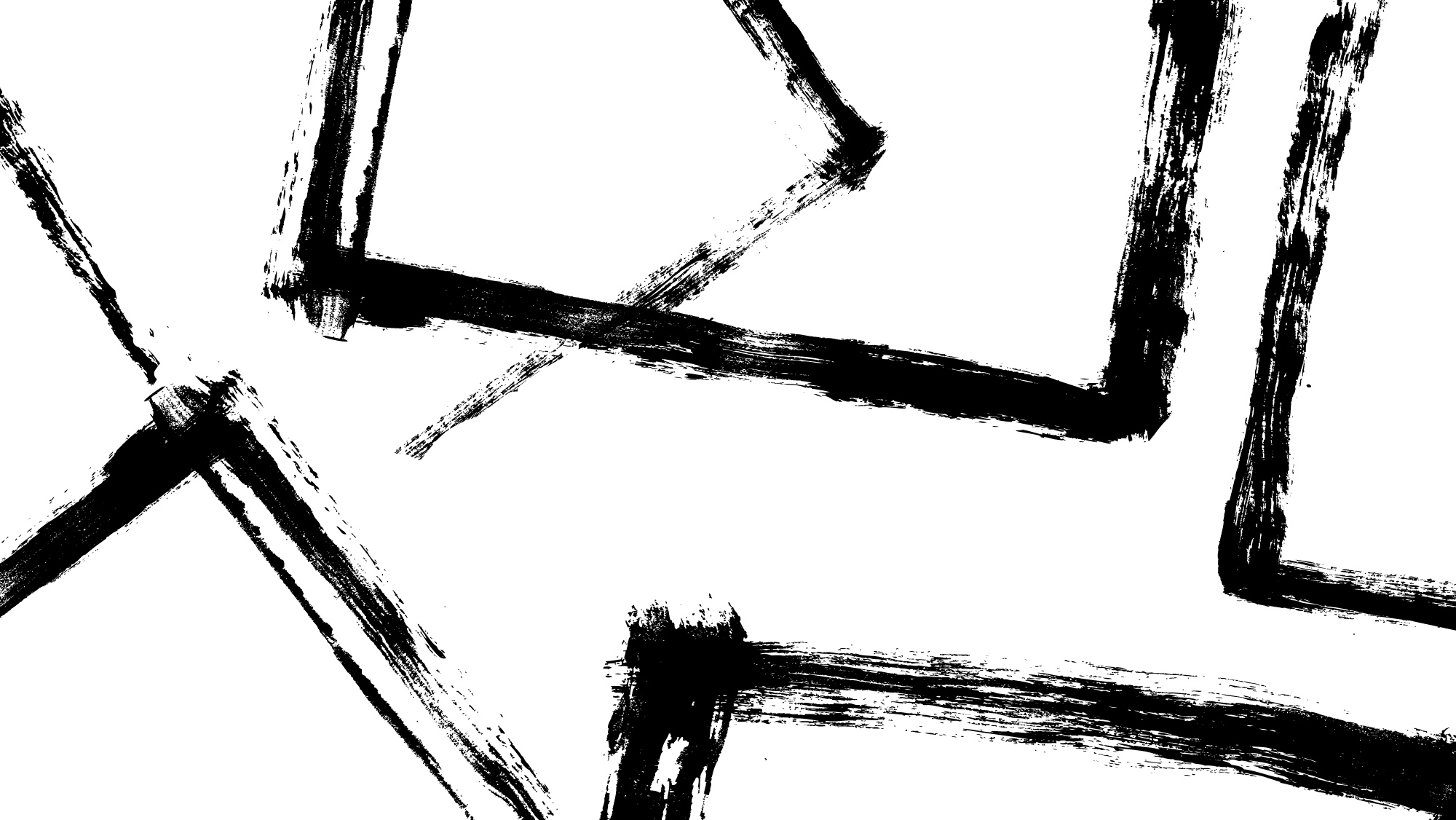 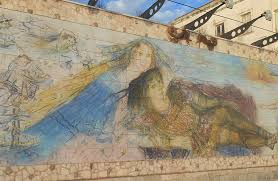 Molti sono i miti che narrano la storia della fondazione delle città legandola alla volontà e alle imprese di dei ed eroi: attribuire alle città origini divine ed eroiche consentiva di celebrarle nobilitandole insieme ai loro popoli e alla classe dirigente che di quegli stessi dei ed eroi rappresentava la discendenza. I protagonisti dei miti di fondazione sono spesso profughi che, costretti all’esilio dalla perdita della patria, o da condizioni di estrema necessità, che li obbligano ad abbandonarla, si avventurano verso l’ignoto. Di questi miti si offre qui qualche esempio, a partire dalla leggenda di Taras e della città di Taranto.
IL MITO DI FONDAZIONE DI TARANTO
Si narra che Taras fosse il figlio della ninfa Satyria e del dio del mare, Nettuno. Era a capo di una flotta che sbarcò alla foce di un fiume, da cui poi prese il nome. Sulle rive del fiume cominciò  fare sacrifici e a ringraziare calorosamente il padre per il buon viaggio che gli aveva fatto compiere e per sdebitarsi e mostrare la propria gratitudine, cominciò a propiziare l'edificazione di quel luogo.
Mentre era intento a compiere un sacrificio animale, pratica utilizzata all'epoca come forma di ringraziamento e devozione, vide dalle acque del fiume saltar fuori un delfino. Lo interpretò come una conferma da parte del padre, come se avesse accolto i suoi ringraziamenti e avesse dato la sua approvazione per la fondazione della città. Decise di chiamare il delfino Saturo, probabilmente per omaggiare la madre, Satyra. Si pensa che il nome possa essere stato dato anche in onore della moglie di Taras, Satureia. Ancora oggi esiste una località che porta questo nome. Un giorno, mentre Taras era intento a compiere sacrifici, cadde nel fiume e non fu mai più ritrovato il suo corpo.
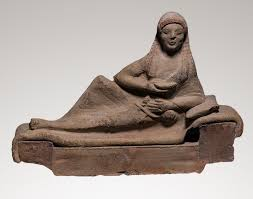 Si pensò che Nettuno avesse deciso di portarlo con sè nel mondo degli eroi. Da quel giorno gli abitanti della città lo venerarono come se fosse un dio e diedero al luogo il suo nome.  Memoria di questa leggenda sembrerebbero conservare le antiche monete della città di Taranto, in cui è rappresentato Taras in groppa ad un delfino con un tritone in mano, il simbolo di suo padre Nettuno, anche se alcuni attribuiscono questa rappresentazione ad un’altra figura mitica, quella dello spartano Falanto.
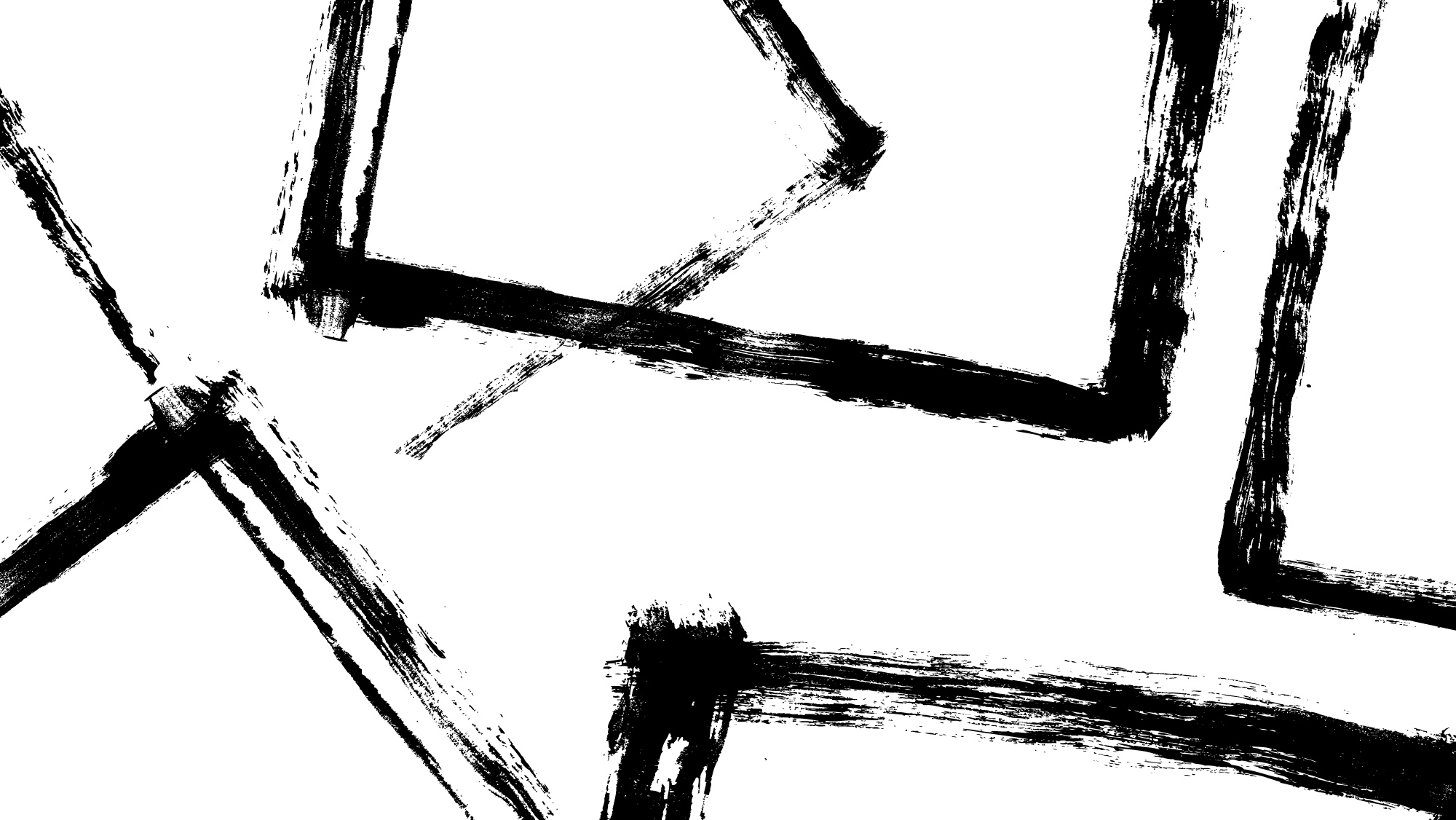 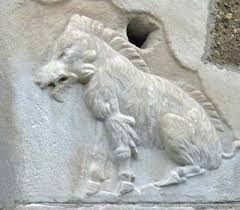 MITO DI FONDAZIONE DI MILANO
Tito Livio narra che intorno al 600 a. C. Ambigato, re dei Biturigi, che abitavano le pianure intorno al Rodano, aveva due nipoti, uno chiamato, Belloveso e l’altro Segoveso. In seguito alla crescita demografica del villaggio, i due fratelli, insieme ad una parte delle loro genti, vennero mandati a colonizzare altri territori.
Belloveso, seguendo l’indicazione degli dei, attraversò il territorio degli Edui e le Alpi con l’intenzione di arrivare nella pianura padana. Giunto al valico alpino, che non era ancora mai stato superato, cercò un modo per passare dall’altra parte. Scoprì che nella zona si trovavano anche i Massiliesi, i quali erano ostacolati nei loro movimenti dai Salvi. Belloveso aiutò i Massiliesi ad insediarsi in quelle terre e poi attraverso le gole Taurine passò le Alpi, sconfiggendo gli Etruschi nei pressi del Ticino. Qui incontrò una popolazione insubre, che consentì ai nuovi arrivati lo stanziamento in una radura fra alcuni fiumi più a sud. Belloveso vide nel luogo indicato una scrofa di cinghiale coperta nella parte anteriore del corpo da un pelo molto lungo: un identico animale era raffigurato sul suo scudo.
Il capo celtico credette di riconoscere in questo il segno di una volontà divina e decise quindi di costruire la sua città in quel luogo e di chiamarla Mediolanum “(città in) mezzo alla natura”. La saga di Belloveso suggerisce un incontro, una commistione tra più culture: quella degli indigeni, quella dei Celti venuti d’Oltralpe, e nei secoli successivi quella romana. Per metterne in evidenza il carattere composito, Livio ricorda che Belloveso fonda Milano in una zona che aveva lo stesso nome di una tribù celtica, quella degli Insubri, e celebrandone così  le nobili e antiche origini, tende a valorizzare, all’interno della cultura romana, di cui si sentiva parte, anche quella celtica, alla quale, essendo padovano, ugualmente sentiva di appartenere. A distanza di due millenni dal momento in cui venne riportato nell’opera liviana, il mito trasmette l’immagine di una città etnicamente e culturalmente aperta ai contributi esterni, pronta a recepirli e trasformarli in risorsa
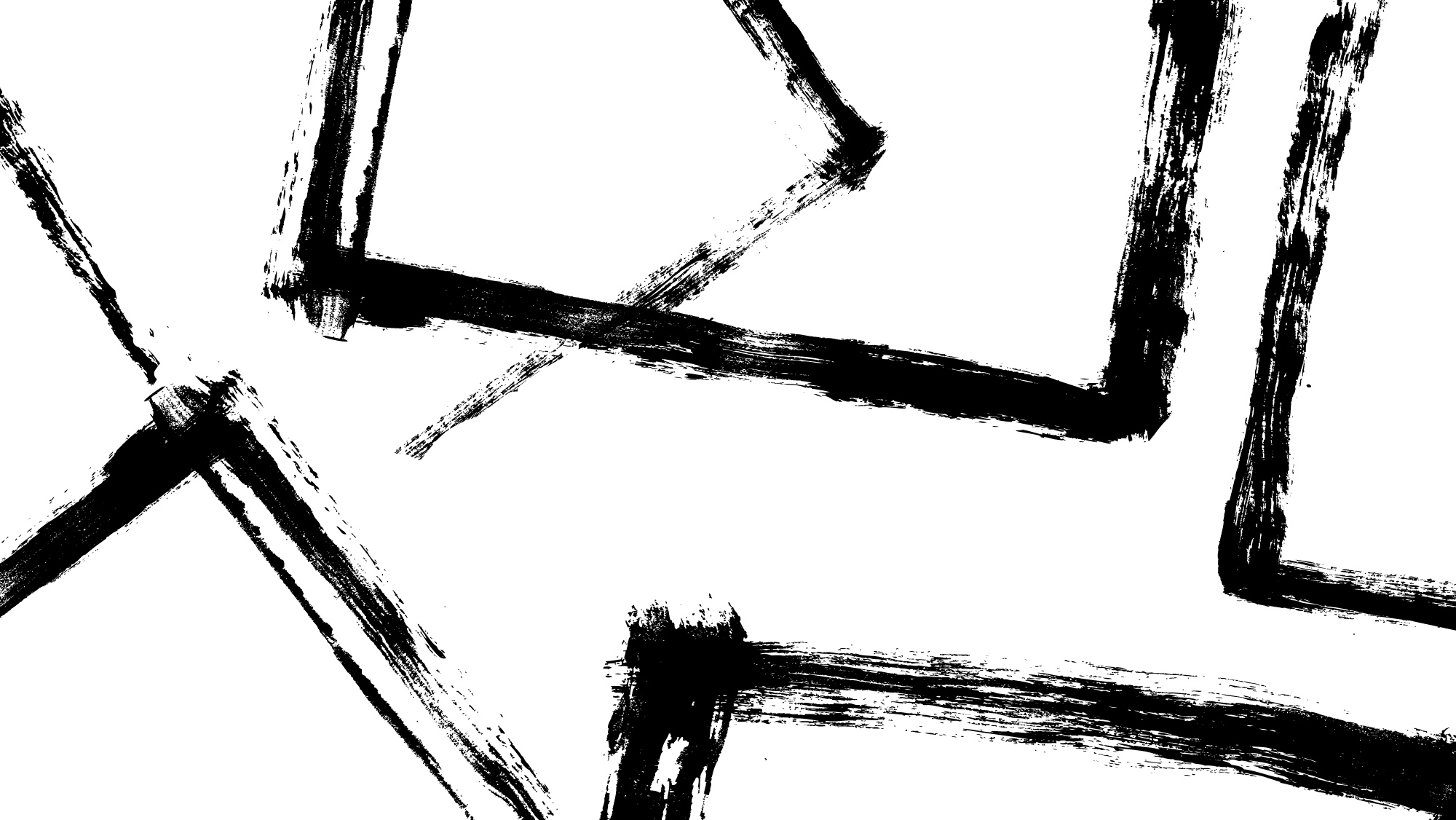 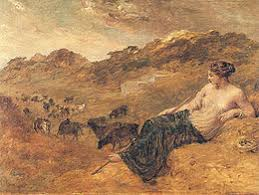 MITO DI FONDAZIONE DI CIRCENE:
Secondo la leggenda narrata da Erodoto, Cirene viene fondata dagli abitanti dell’isola di Tera, al tempo colpita dalla siccità. I Terei si rivolsero ad Apollo chiedendogli consiglio e il dio li invitò a fondare una colonia. Si mossero verso Itero, una città dell’isola di Creta, dove incontrarono Corobio, un pescatore che era stato in Libia precedentemente, spinto dai venti. Il primo stanziamento non avvenne subito a Cirene, ma in un’isola vicina alla costa, a Platea, evidentemente per proteggersi dagli indigeni locali. La colonizzazione si rivelerà però molto difficile e i coloni dovranno inizialmente tornare in patria. La ritirata dei Terei è sinonimo di difficoltà, basti pensare che alcuni miti nascono da un ricordo molto lontano di colonizzazione fallita, come il caso di Palinuro. I cittadini della madrepatria li costrinsero a tornare sul suolo Africano, dove, dopo essersi nuovamente insediati a Platea e dopo essersi accordati con i Libici, fondarono sulla terraferma la città di Cirene.
Abbiamo due versioni del mito, una raccontata dal punto di vista dei Terei, l’altra dal punto di vista dei Cirenei.
Versione cirenea 
 A Oasso, città dell’isola di Creta,vi era un re che, rimasto vedovo, si era risposato. Il re chiese ad un mercante di uccidere la figlia avuta dal primo matrimonio,  ma il mercante la salverà e dalla loro unione nascerà un figlio, Batto, che fonderà Cirene, secondo le indicazioni dell’oracolo di Apollo. Questa versione del mito, in cui Batto riceve direttamente dal dio l’incarico di colonizzare la Libia, contempla  sia la natura umana del fondatore, l’ecista, che l’origine divina della città, che nascerà per volere della divinità.
Versione terea:
 Secondo questa versione Batto, il capo della spedizione, riceve l’incarico di colonizzare la Libia da parte dell’anziano re di Tera, Grinno. La scelta dei coloni nella madrepatria avveniva secondo questo schema: un fratello su due veniva estratto a sorte da tutto il territorio a condizione che vi fossero due figli maschi non sposati. Per la spedizione furono utilizzate due pentecontere, ovvero due navi che su ogni lato avevano venticinque remi.
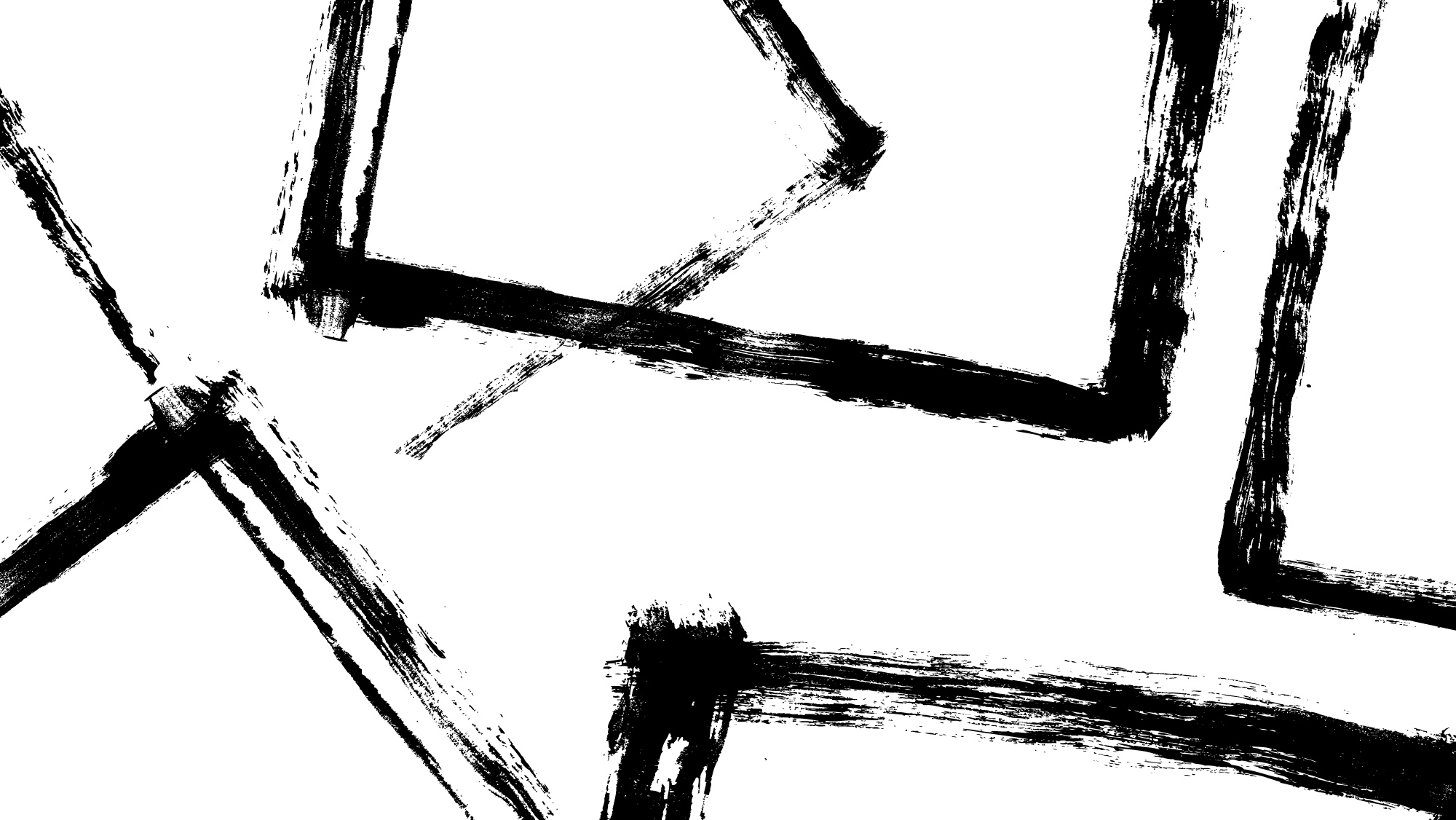 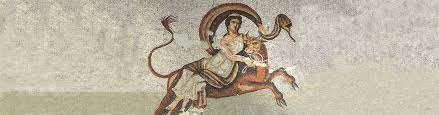 BIBLIOGRAFIA:https://www.fattiperlastoria.it/fondazione-di-roma-romolo-remo/http://www.tarantomagna.it/storia-taranto/origini-taranto-leggenda-taras/http://www.storiadimilano.it/Miti_e_leggende/medhelanon.htmhttps://www.storiaromanaebizantina.it/storia-dei-miti-di-fondazione-di-cirene/